Традиции высшей пробы
www.ezocm.ru
Production and technical facilities of JSC “ENFMPP” in manufacturing of finished products
Main products of JSC “ENFMPP”
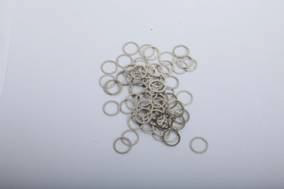 Catalyst and catching gauzes
Contact Details
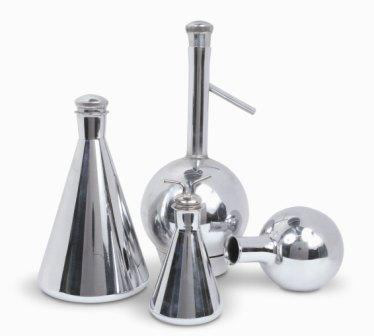 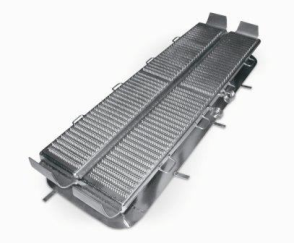 Glass melters and bushings
Labware
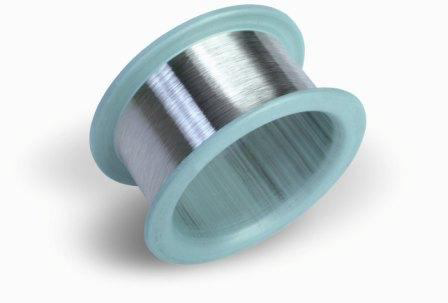 Wire
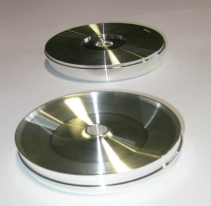 Products of technical application
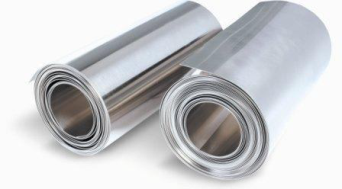 Flat-rolled Products
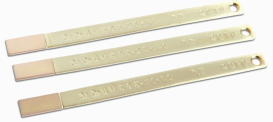 Certified Reference Materials and test materials
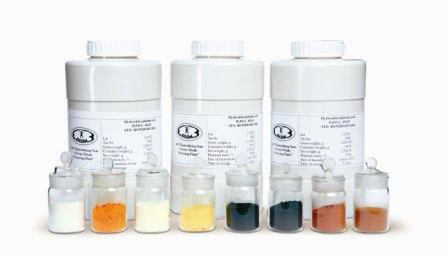 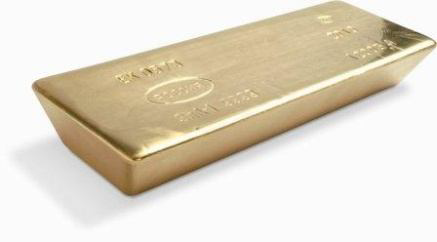 Refined metals
Chemical compounds
Main kinds of processed raw materials
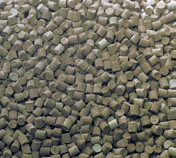 Scrap of catalyst and catching gauzes
Catalysts used in nitrogen industry
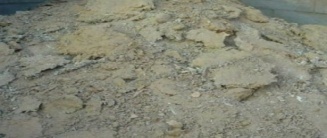 Wall lining layers of glass-melting equipment
Wall lining layers of glass-melting equipment
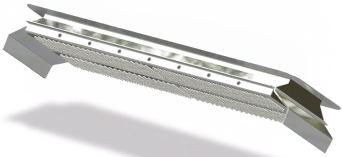 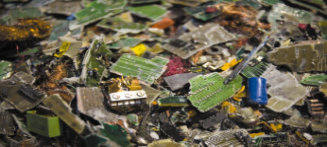 Electronic wastes concentrates
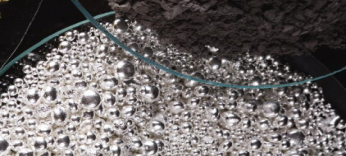 Stream gold
PGM concentrates
Scrap containing precious metals
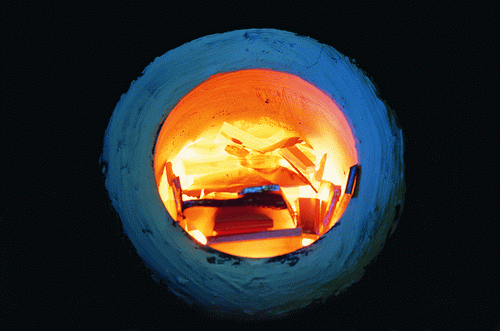 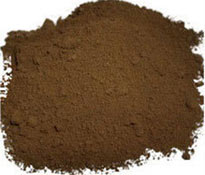 Chemical composition of alloys that are used in bushings and glass melters
Electron-beam remelting
Manufacturing of semi-finished products
Electron-beam melting
Vacuum-induction melting
Melting by semicontinuous casting method
Open (air) induction melting
Melting by method of reversed draft
Monocrystal remelting
Equipment modernization
System of product estimation in precious metals loses
Upgrading of the present production methods
Technologic service
New production methods development
Team of professionals